CORAL SPRINGS / PARKLAND FIRE DEPARTMENT COMMUNITY PARAMEDICINE / MOBILE INTEGRATED HEALTHCARE PROGRAM
FIRE CHIEF FRANK BABINEC
EMS DIVISION CHIEF JUAN CARDONA
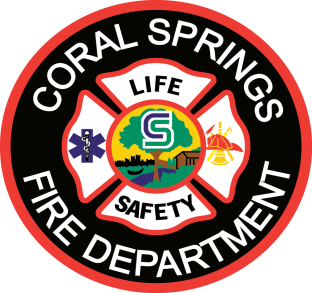 The Coral Springs Fire Department
400 members including:

147 Shift Personnel
26 Administrative/Community Risk Reduction/Training Personnel
Approximately 100 Part-Time Academy Instructors
5 Fire Stations in Coral Springs (43, 64, 71, 80, 95)
3 Fire Stations in Parkland (42, 97, 109)
14,000 calls per year
11,000 EMS calls
CSFD Responds to Approximately 14,000 Calls Per Year
Source: Coral Springs Dispatch Center
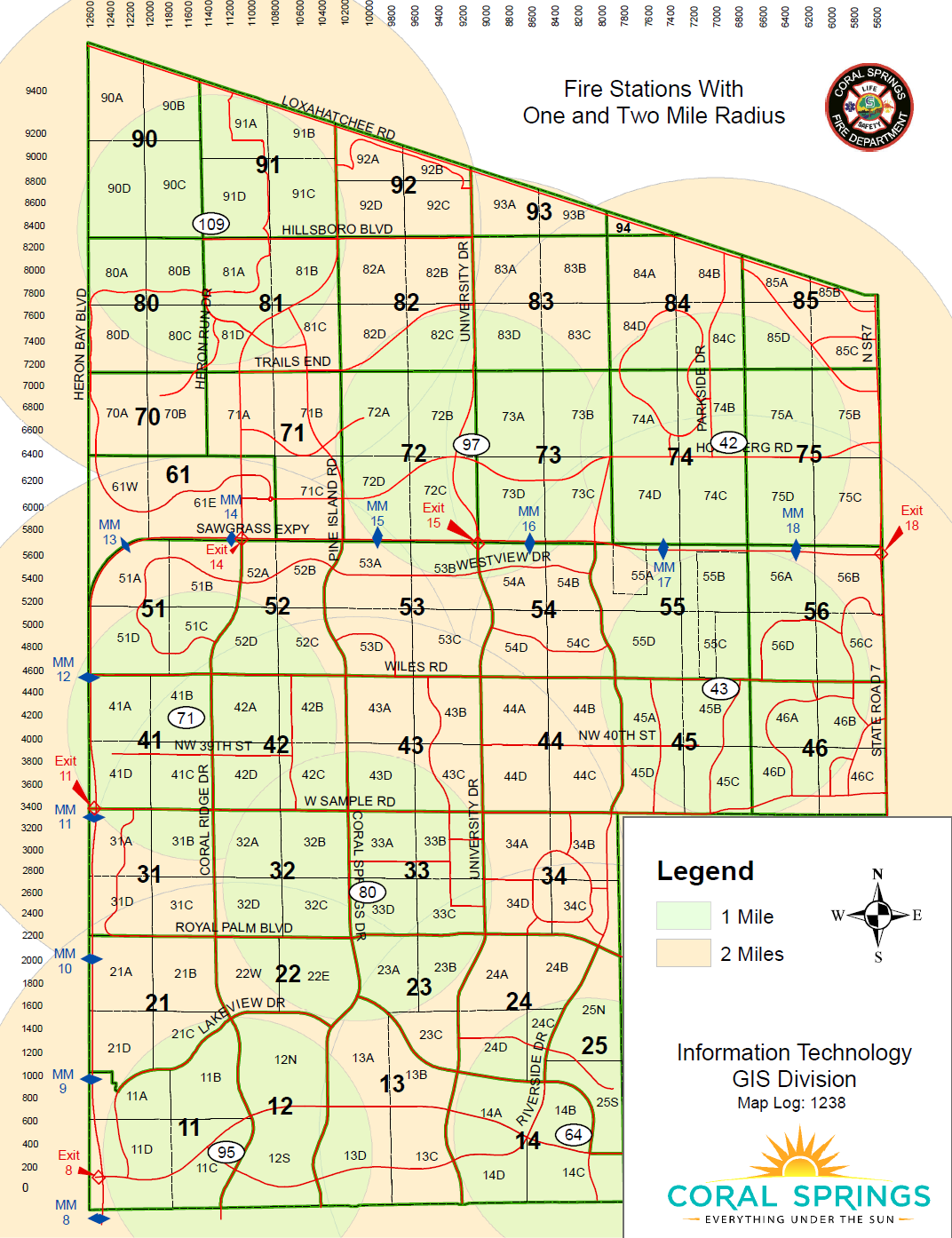 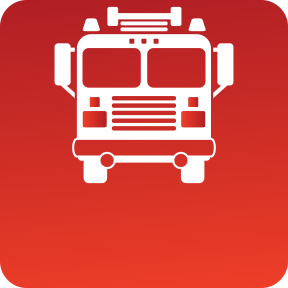 109
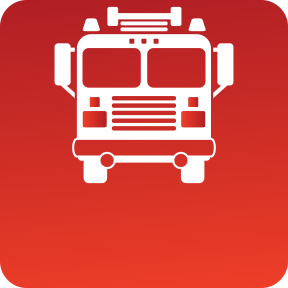 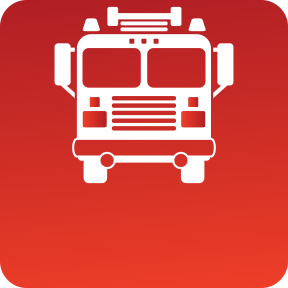 97
42
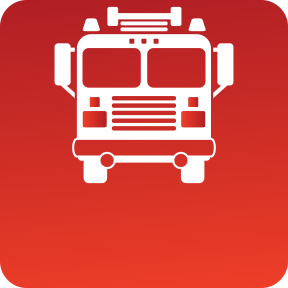 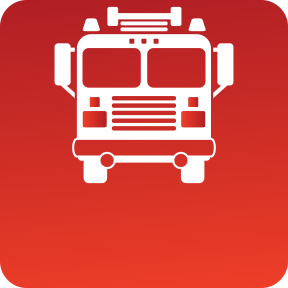 43
71
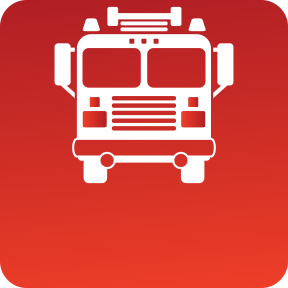 80
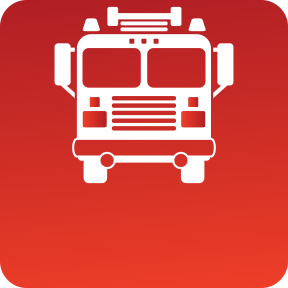 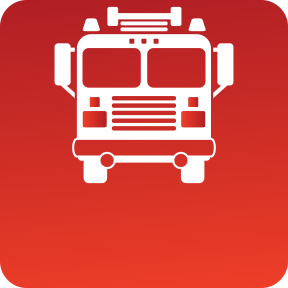 64
95
Community Paramedicine
Community Paramedicine
The aim of Community Paramedicine Programs (CP) is to:
Increase access to primary and preventive care, 
Provide wellness interventions within the medical home model, 
Decrease emergency department utilization, 
Save healthcare dollars, and
Improve patient outcomes using emergency medical services (EMS) providers in an expanded role. (NRHA)
Key Components
Patient-Centered – Must have the goal of improving patient outcomes.
Consistent with Institute for Healthcare Improvement’s “Triple Aim Initiative” – 1. Improve the patient experience; 2. Improve the health of the population; 3. Reduce the per capita cost of healthcare.
Fully Integrated – Bi-directional sharing of patient information aimed at improving care.
Collaboration – Must meet the predefined needs of the community.  Must involve stakeholders, partners and providers.
Key Components, Continued
Supplemental – Enhances the current healthcare system, while filling gaps in resources.
Data Driven – Data is being collected and analyzed to develop evidence based performance measures.
Improves access to healthcare.
Is recognized as a multidisciplinary practice of medicine. 
CP/MIH must be overseen by engaged physicians and practitioners, as well as the patient’s primary care network.
The use of telemedicine should be deployed and used whenever possible.
Best Practice Models
Pittsburgh PA				Elderly/”EMS loyal” patients
San Diego CA			Homeless/Mental health
Dallas/Fort Worth TX			Hospital readmissions
Reno NV				Mental health
Mesa, AZ				Mobile Integrated Healthcare

Each agency has looked at their community and tailored their CP program to their specific needs.
Community needs Assessment
What are our particular needs?
Coral Springs Fire DepartmentCommunity Paramedic Program
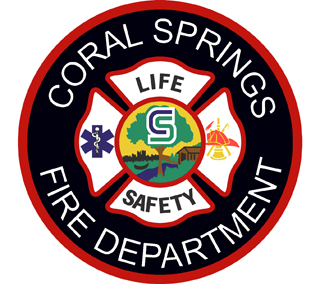 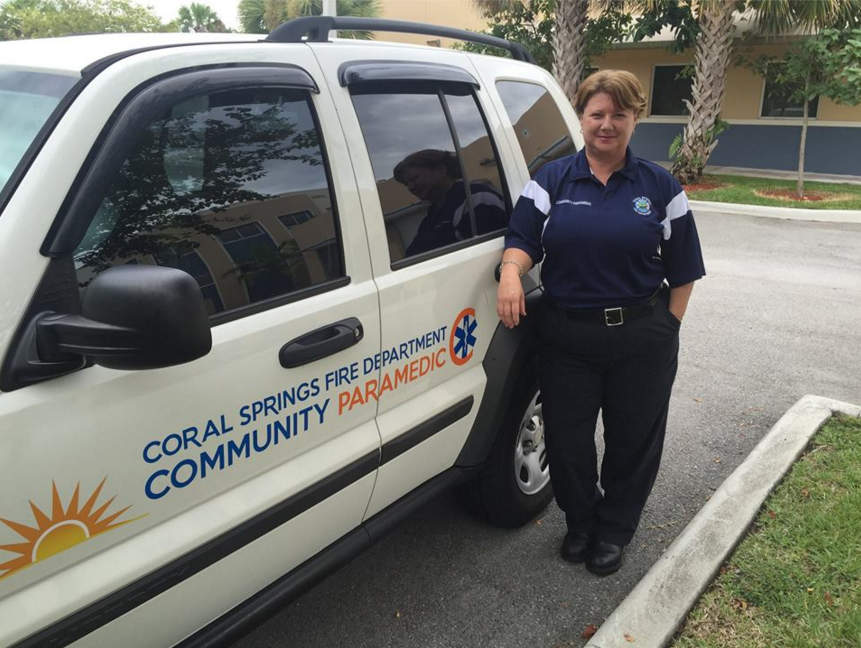 Community Paramedic  
Sue Toolan – 17 year veteran
The Key person for a successful CP Program
Motivated individual with 10 years Paramedic experience

Community Paramedic Certificate/Training

Excellent communication and interpersonal skills

Ability to think “outside the box”

Good with nurturing people

Ability to network with many stakeholders
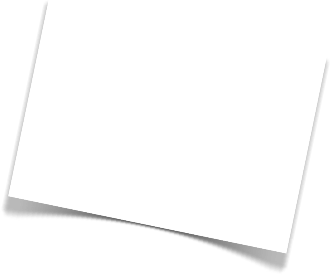 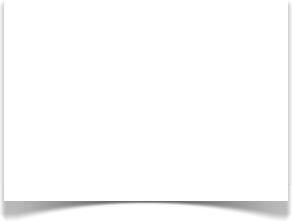 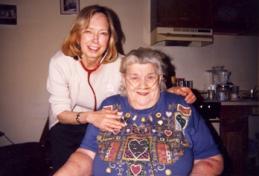 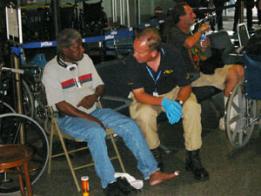 The City of Coral Springs
Target population

Frequent Callers
Frequent Fall patients
Elderly Population 
Special Medical Needs 
Less Privileged
THE COMMUNITY PARAMEDIC PROGRAM
Expand the role of paramedics, not scope 
Assess and identify gaps between community needs and service 
Reduce hospital readmissions and emergency department utilization
Add value to quality of life
Referral sources
Adding Value to the Lives of Our Customers
Referrals for Hospice care

Referrals to Home Health Care Agencies

Acquiring medical equipment for those in need

Home safety assessments

Medication reconciliation

Utilization of appropriate County/State agencies to facilitate care
Outcomes
Some of our immediate outcomes
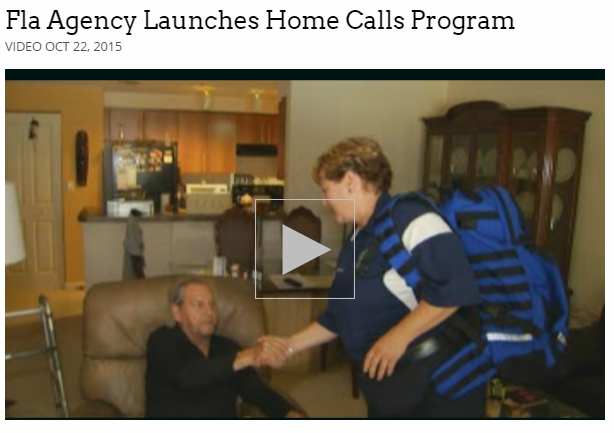 To date 80 cases with 15 active

Reduction in frequent callers

Increase unit availability

Fall prevention education

Provide assistance to special medical needs patients

Utilization of non-emergency contact number vs. 911 (954-346-HELP)
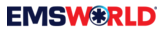 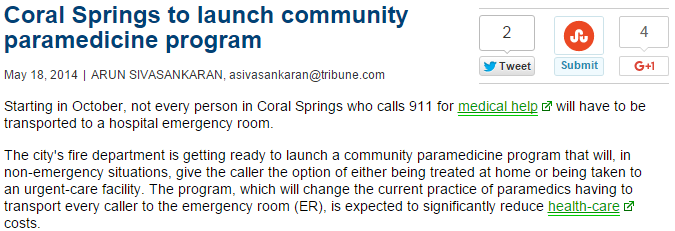 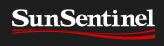 Short-term Outcomes (7 Months)
12% Reduction in calls from patients admitted to our CP Program

22.5 Hours of capacity added to our emergency fleet

More customized issue resolution from CP Vs Rescue Unit (with follow up)

Sustainable Reduction- Resolving the root cause of the issue
REDUCTION IN CALL VOLUME FROM CP POPULATON
CP Success Stories
SOME OF OUR SUCCESS STORIES TO DATE
“Bob” – Lives alone, COPD getting worse. “I was ready to pull the plug”

“Jane” “I was a Prisoner in my own home”

“Sue is now my guardian angel”

“I had no means of transportation to seek care”

Installation of wheel chair ramps for Patient

New hospital bed for a patient unable to sit upright
MobileIntegrated Healthcare
Coral Springs Fire DepartmentMobile Integrated Healthcare
CSFD is designing a new and innovative healthcare initiative by bringing care to patients’ home for non-emergent issues

Utilization of Mid-level providers ARNP

In partnership with Cleveland Clinic

Will be the first of its kind in our state as well as the Southeast region of the country
The MIH Unit
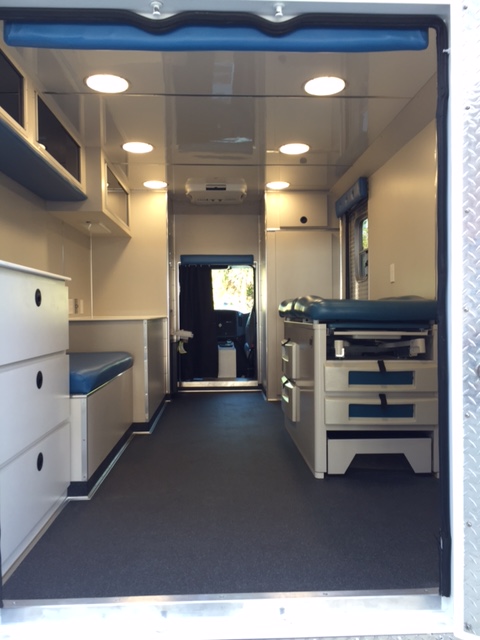 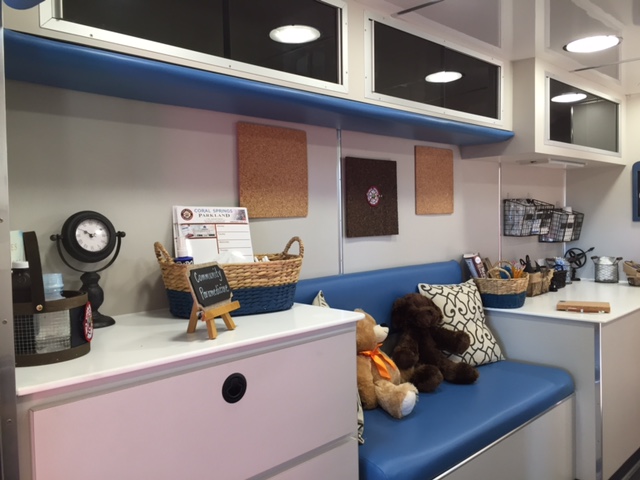 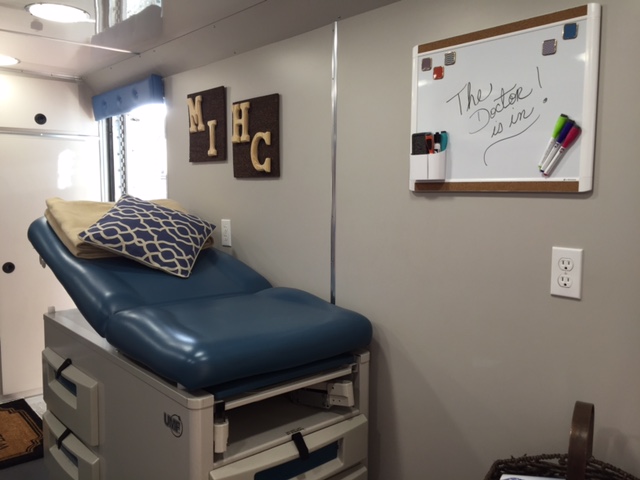 Community Needs AssessmentTarget Population
Unscheduled mid-level care evaluation and treatment. 
Model of “assess, treat and refer”
Primary, secondary and tertiary prevention strategies. 
Patient advocacy and education.
A range of treatment/transport options.
Chronic Disease Management.

Most importantly this program will remain patient-centered with an emphasis on ease of access to care, developing non-traditional portals of entry, continuity of care and transparency.
Delivery of Services
Deploy a well equipped Mobile Integrated Health Care Unit.
Level of care to be determined by CSFD Officer on scene or the MIH unit ANRP.
Mobile unit is dispatched to scene via CSFD dispatch.
Mobile unit will provide the patient with mid-level care, referral, documentation, and follow up instructions.
If required, the patient will be transported by an ALS transport unit to the most appropriate facility.
Delivery of Services, Continued
During Times of Decreased Activity:

Functions similar to community paramedic 

Discharge Follow up
Vital signs, Pulse Ox, Glucose, etc.

Health System Navigation Assistance

Prevention of hospital readmissions: CHF, asthma, pneumonia, diabetics, etc.

Patient home safety inspections (fall prevention)

Evaluation of patient’s overall needs
Food, utilities, relatives transportation, etc.
Medication reconciliation
Mental Health
Examples of Additional Functions
Assessment: Vital signs, Blood pressure/glucose screening and monitoring, Routine follow up of patient’s EKG, Prescription drug compliance monitoring, Patient safety risks (e.g., risk for falling)
Treatment/Intervention of low acuity calls: Breathing treatments, wound care, stapling, suture removal, tetanus shots, closed fractures, soft casting, pain management, changing dressings, pediatric fever, Foley catheter, Intravenous medication monitoring, patient not feeling well, the flu, patient education, etc.
Referrals: Mental health and substance use disorder referrals, Social service referrals
Prevention and Public Health: Immunizations, Flu shots, Well Baby checks, Asthma management (nebulization therapy), Fluoride varnishing and oral health activities, Disease investigation, School/sports physicals
Quality Assurance/Quality Improvement
Performance Measures are being put in place and will be reviewed on a regular basis
Each member of this specialized unit will be continuously trained to the standard of care
The success on this program relies heavily on solid partnerships with our medical community and support services
Local hospital system, primary care physicians, Specialists, Hospice, Home health, etc.
Questions?
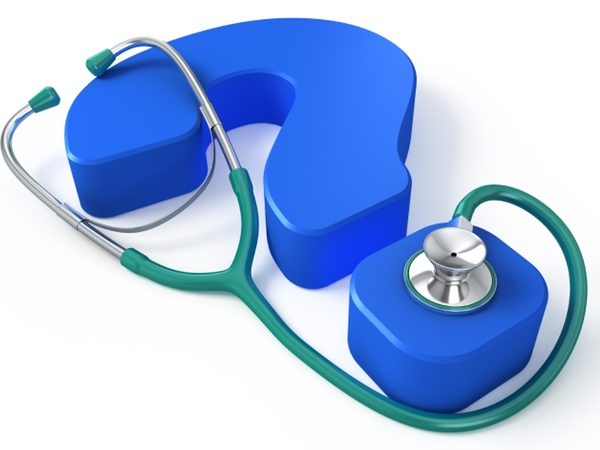